Қаратал ауданыныңБастөбе ауылдық округі акімінің аппаратының  2019 жылға арналған бюджетінің азаматтық бюджеті
Бастөбе ауылы
 2019 ж.
Қаратал  ауданының Бастөбе ауылдық округі әкімінің аппаратының 2019 жылғы бюджетінің үлес салмақтары. Барлығы  – 49027 мың тенге
Елді мекендердің санитариясын қамтамасыз ету 
788 мың тенге,   1 %
Бөлімді ұстап тұруға 36051  мың тенге 73,5%
«Елді мекендерді абаттандыру
Және  көгалдандыру
2645  мың  тенге 5,4%
Автомобиль жолдарын жөндеубағытына
7500 мың тенге 15,3%
Капитальные расходы  
Государственного органа 
1000 тысяч тенге 2,1%
«Елді мекендердегі  көшелерді
жарықтандыру
1043 мың тенге 2,2%
Қаратал  ауданының Бастөбе ауылдық округі акімінің аппаратының 2019-2021 жылдарда бөлінген бюджет қаржысы
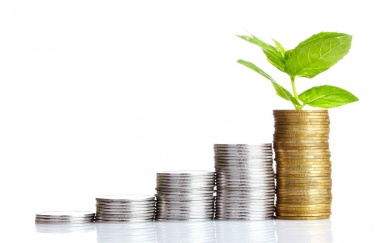 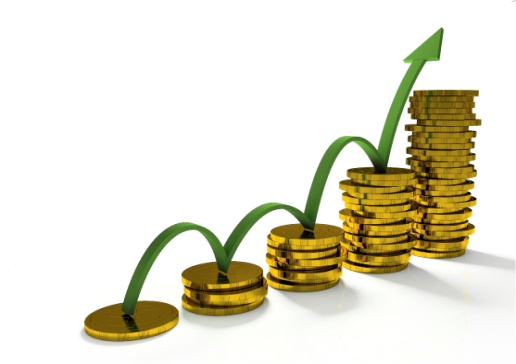